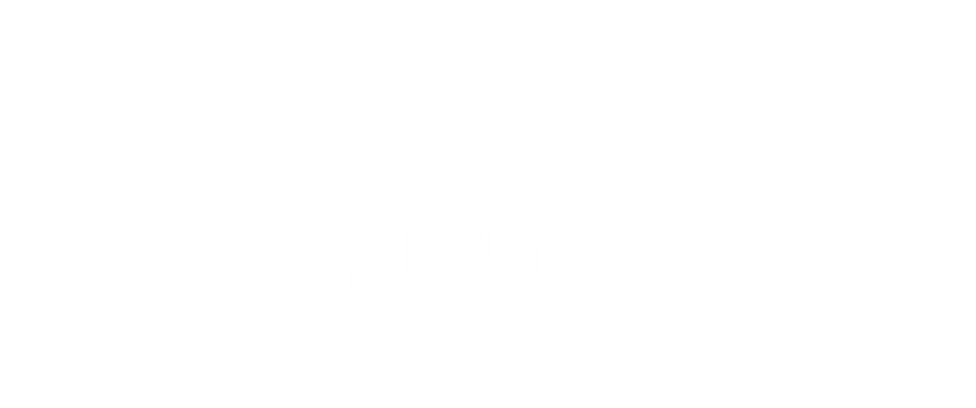 1) How do you spell the number 9?


2) What is one more than 9?


3) How many counters?


4) Which is the 5th flower?
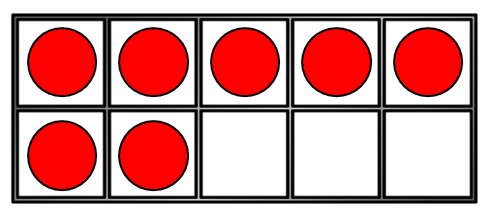 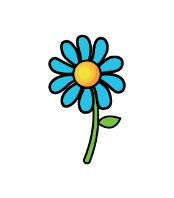 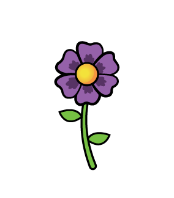 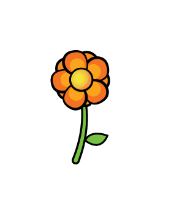 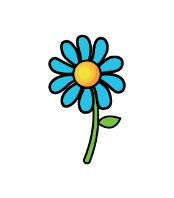 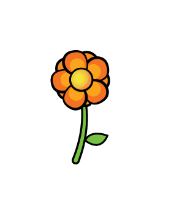 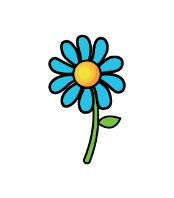 1) How do you spell the number 9?


2) What is one more than 9?


3) How many counters?


4) Which is the 5th flower?
nine
10
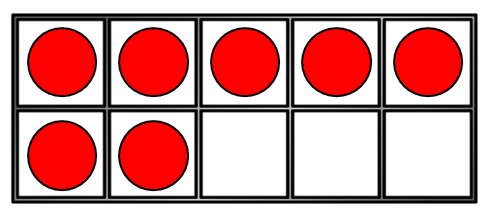 7
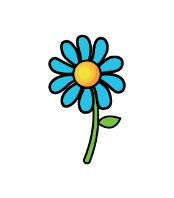 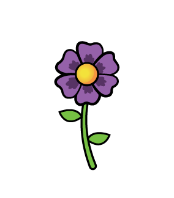 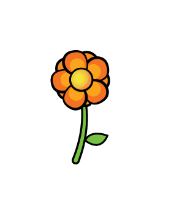 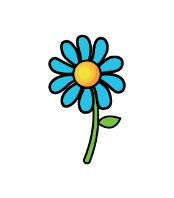 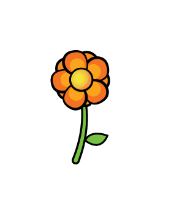 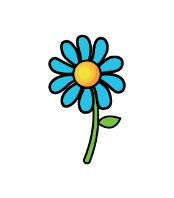 Part-Whole model
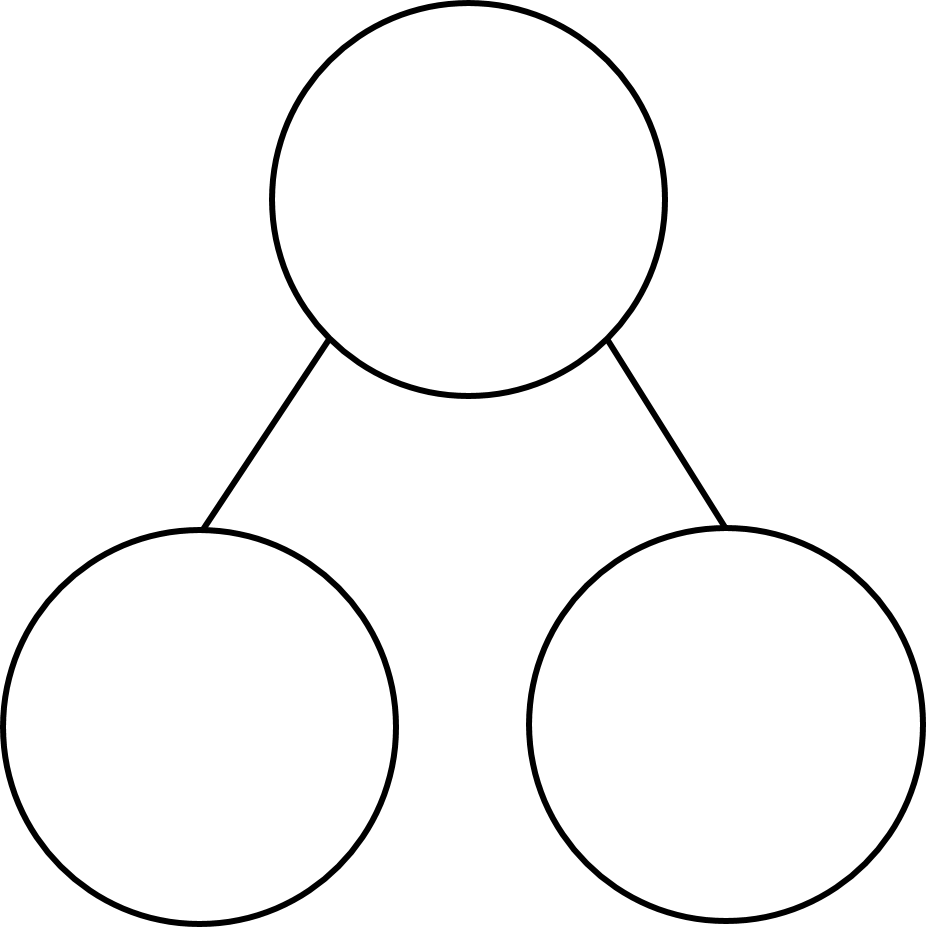 Are the parts always at the bottom?
Whole
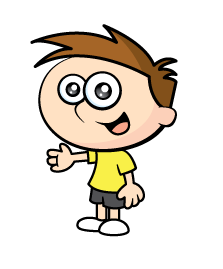 Part
Part
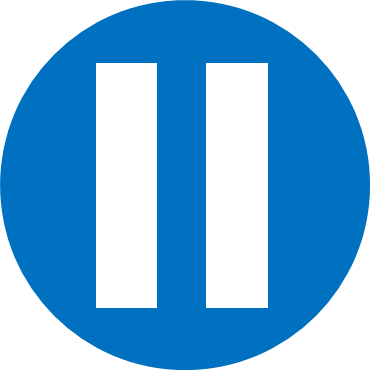 Have a think
Part
Whole
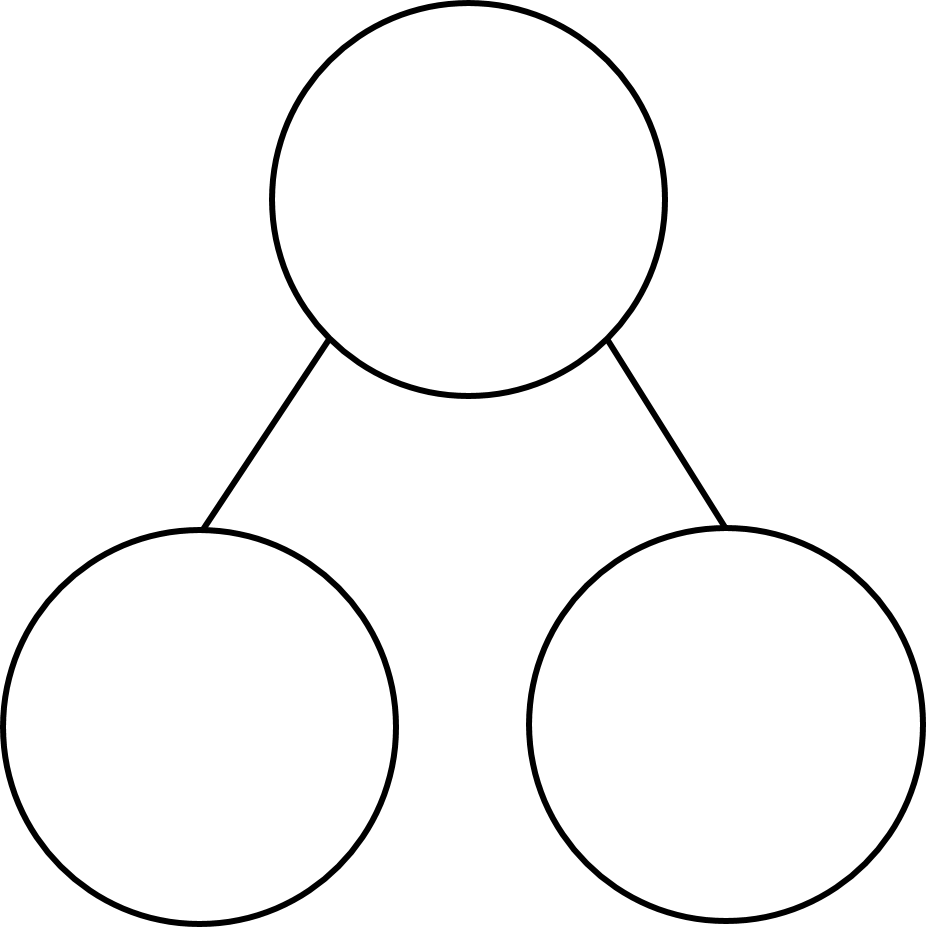 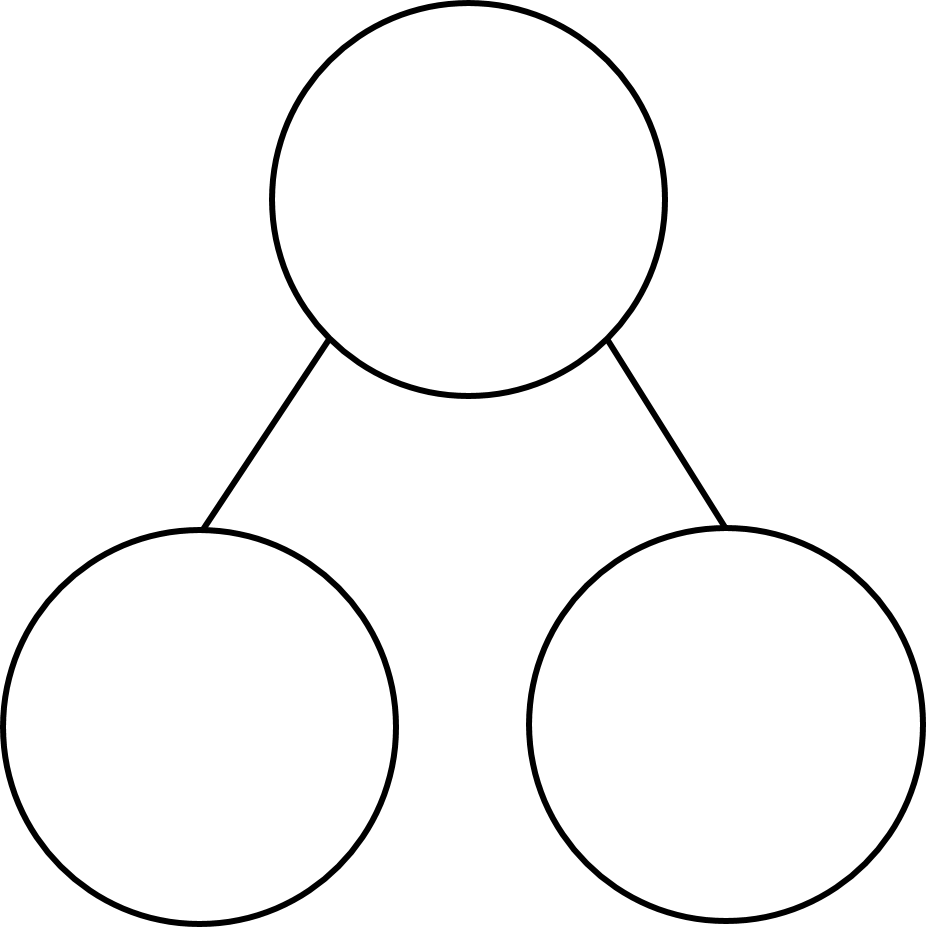 Whole
Part
Part
Part
Which is NOT correct?
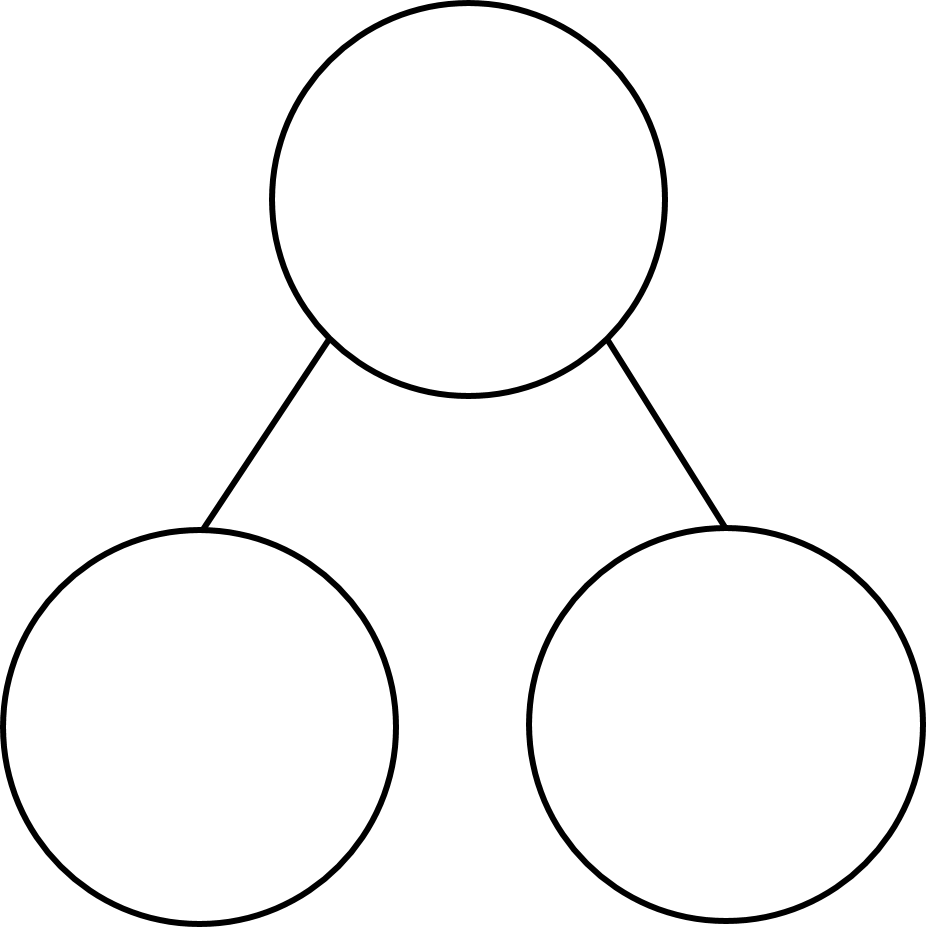 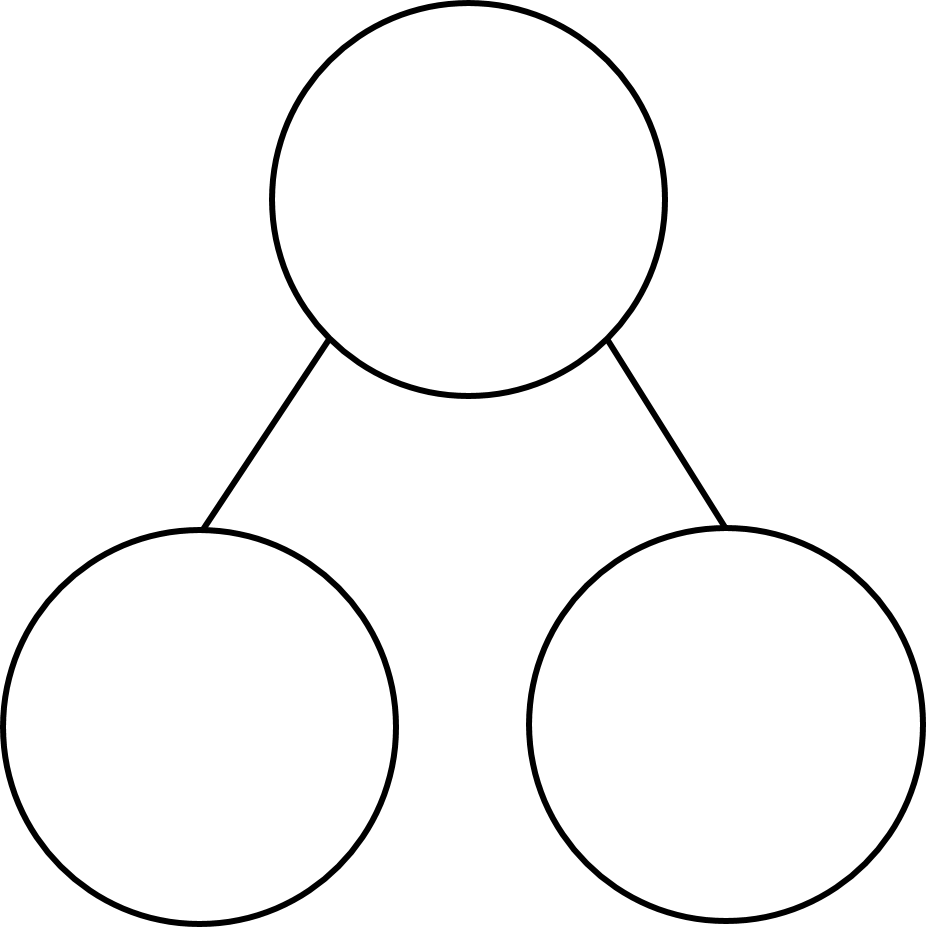 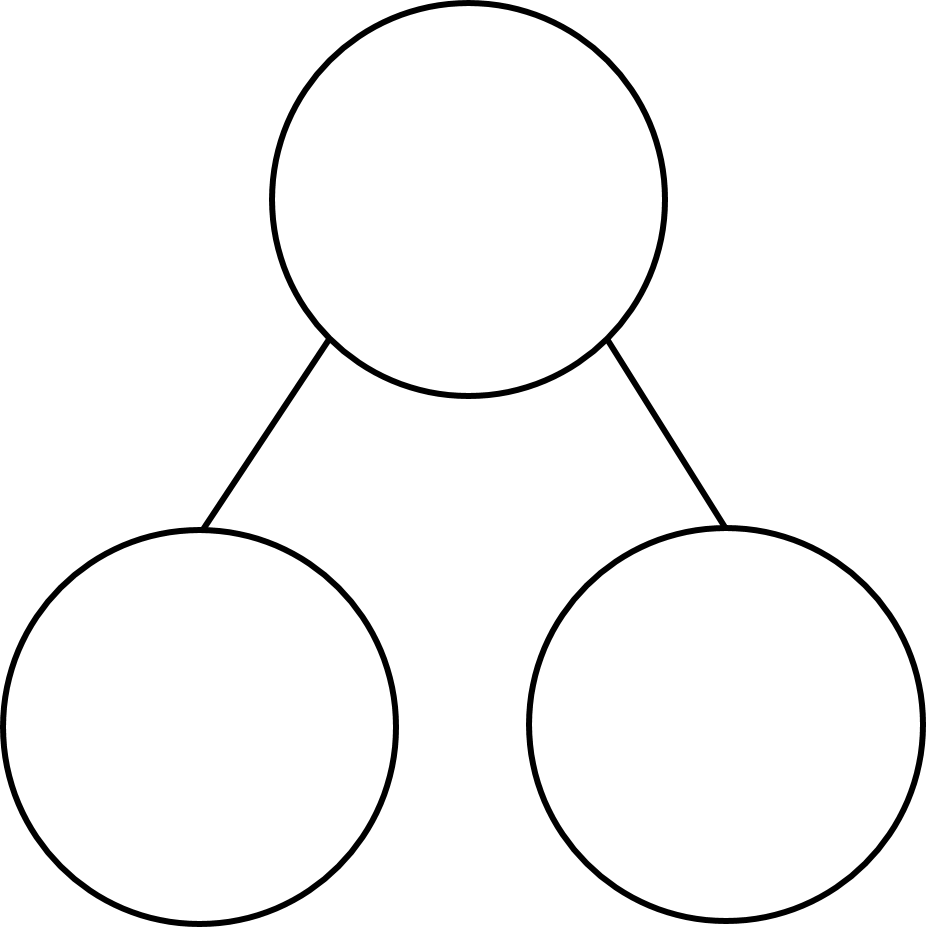 I can count on from 5!
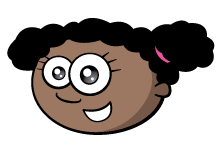 5
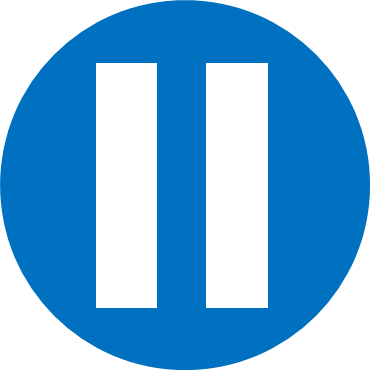 Have a think
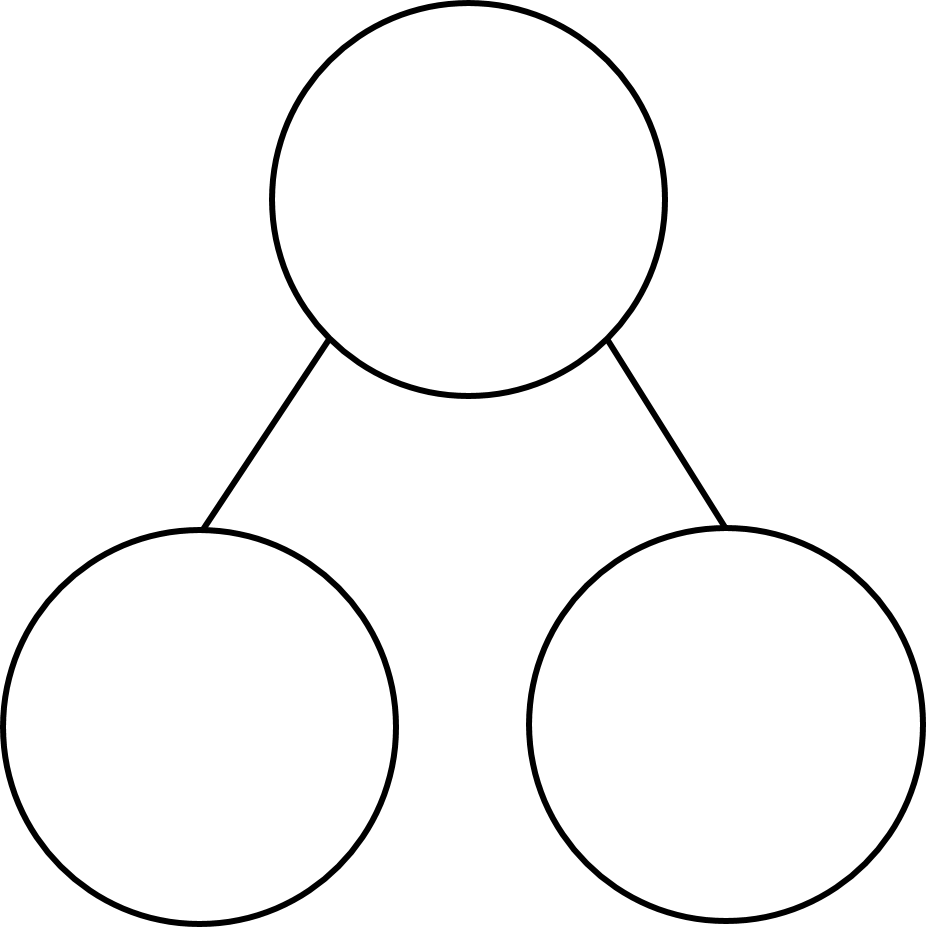 1
7
6
How many different ways could we complete the part-whole model?
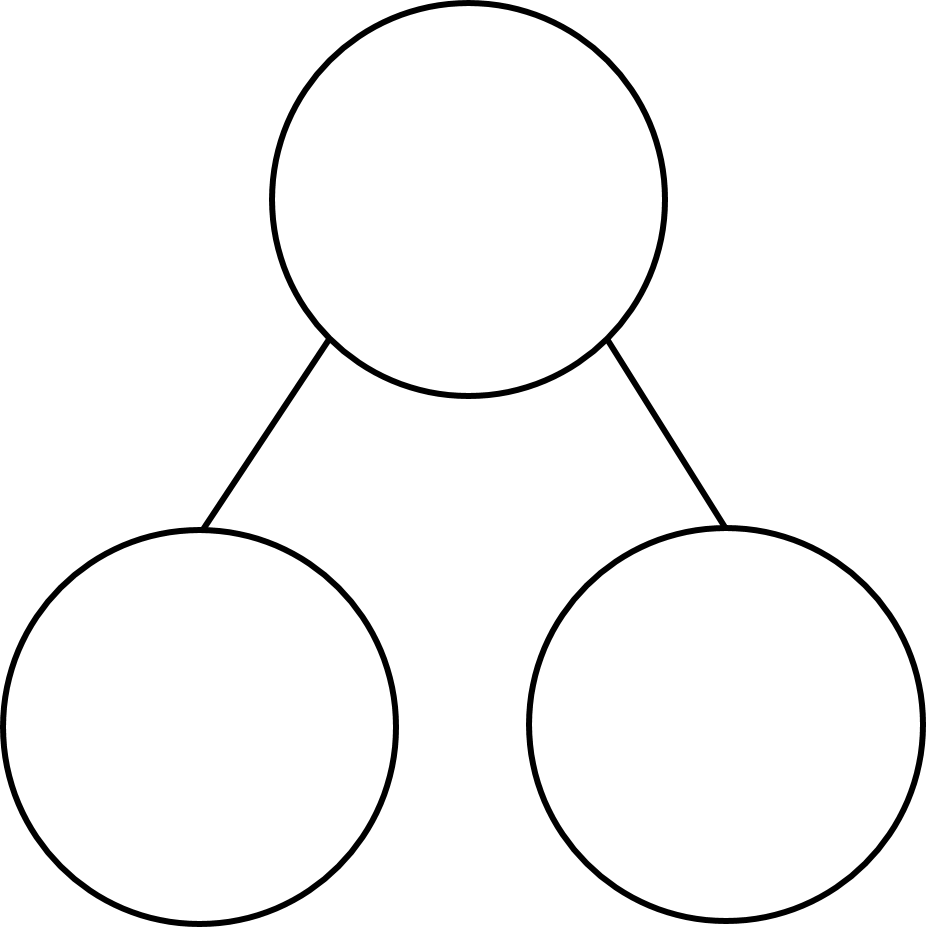 1
5
4
How many different ways could we complete the part-whole model?
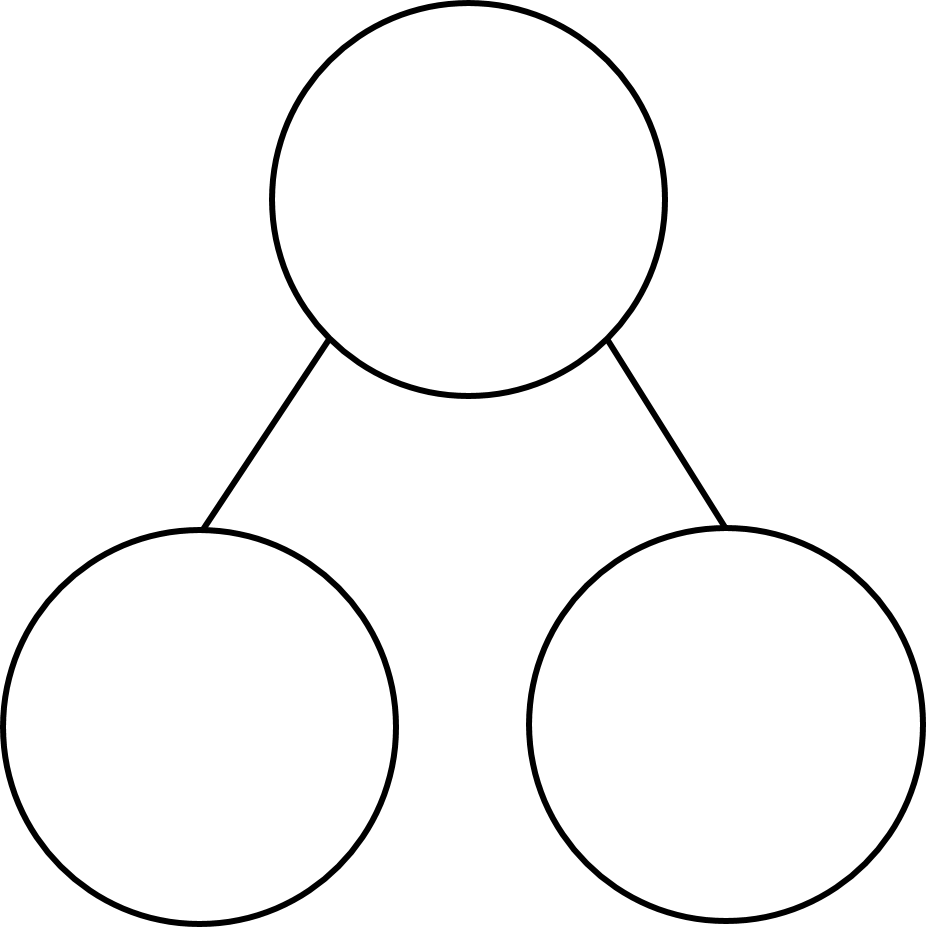 2
1
5
3
4
How many different ways could we complete the part-whole model?
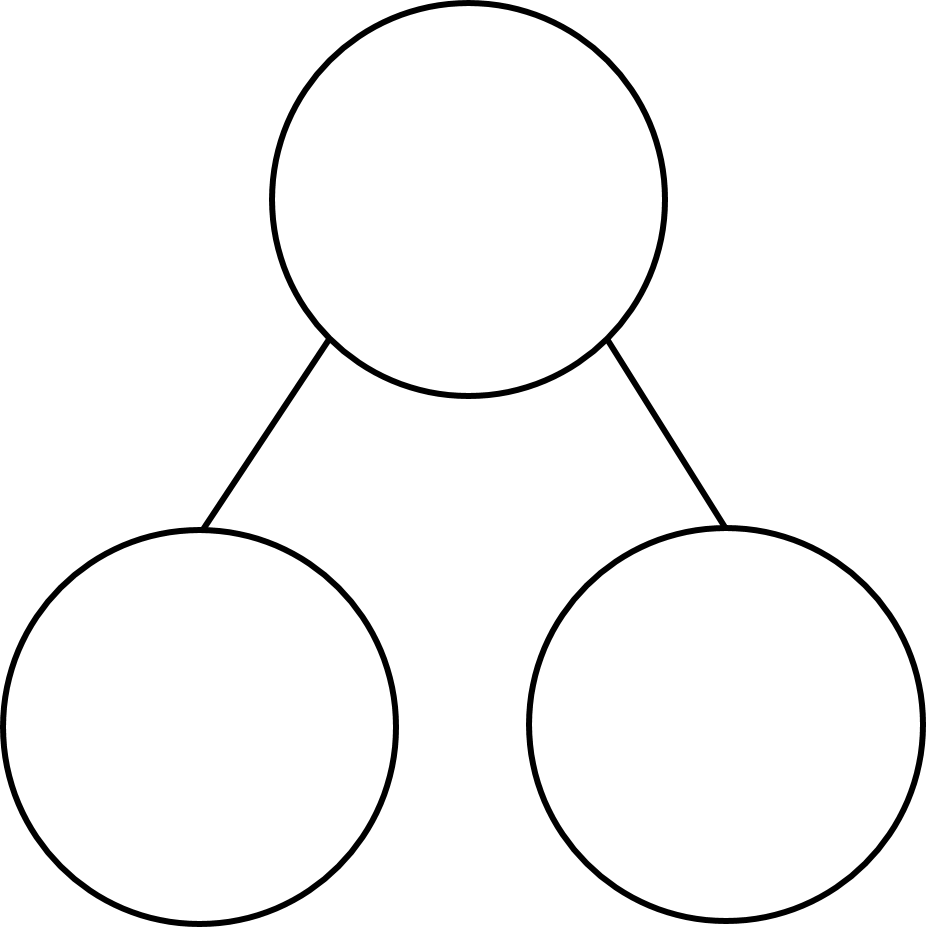 2
1
5
5
0
3
4